KAFİYE ÇEŞİTLERİ
Yine dize sonlarında bulunan, rediften önce gelen, görevleri farklı olan ses veya ek benzerliklerine kafiye denir. 

Kafiye Çeşitleri
Yarım Kafiye
Tam Kafiye
Zengin Kafiye
Tunç Kafiye
Cinaslı Kafiye
KAFİYE ÇEŞİTLERİ
Yarım Kafiye

Dize sonlarında sadece bir ses benzerliğinden oluşan uyağa Yarım Kafiye denir.

Koluma taktılar teliSöyletirler bin bir diliOldum Ayn-ı cem bülbülüBen anın'çin inilerim
KAFİYE ÇEŞİTLERİ
Tam Kafiye

Dize sonlarında iki ses benzerliğinden oluşan uyağa Tam Kafiye denir.

Hani dün kokladığım saç, hani bademGözlü güzel, hani hürrem, hani kösem?
KAFİYE ÇEŞİTLERİ
Zengin Kafiye

Dize sonlarında en az üç ses benzerliğinden oluşan uyağa Zengin Kafiye denir.

Baygın bir ihtizaz ile bi-huş akar dere,Sahillerinde çocuklar uzanmış çemenlere.
KAFİYE ÇEŞİTLERİ
Tunç Kafiye

Dize sonlarında yer alan kelimelerden birisi diğer dize sonundaki kelimenin içinde aynen geçerse buna Tunç Kafiye denir.

Ufku tutuşturmadan fecrin ilk alevleri 
Arkamızda kalıyor şehrin kenar evleri

Hey Emre’m Yunus biçâreBulunmaz derdine çâre
KAFİYE ÇEŞİTLERİ
Cinaslı Kafiye
Aynı seslerden oluşan fakat farklı anlamları karşılayan kelimelerle yapılan kafiyeye Cinaslı Kafiye denir. 

Bulutta şaha kalkmış Fatih’ten kalma kır at; 
Pırlantadan kubbeler, belki bir milyar kırat...

Adam aman kuzusu Çay kuru çeşme kuru 
Nerden içsin kuzu su 
Beni yakıp yandıran 
Bir ananın kuzusu
Teşekkür Ederiz…
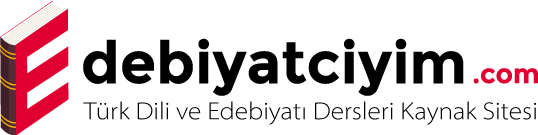 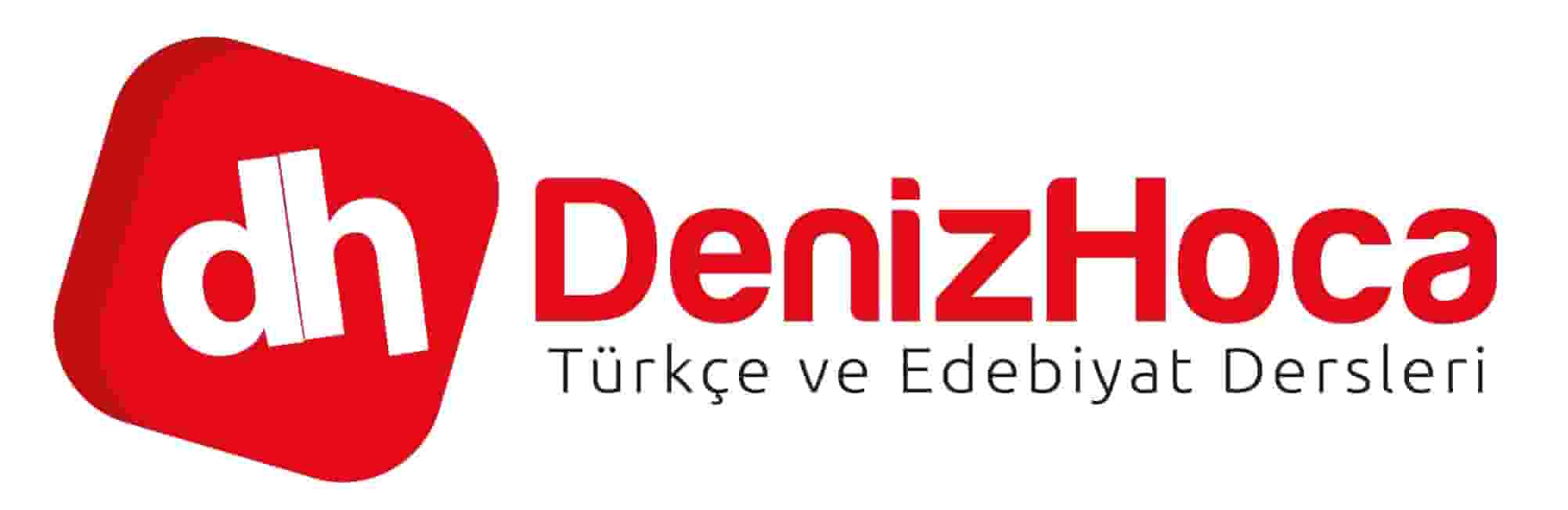 Kanalımıza Abone Olmayı Unutmayın 